КОСМОС
Презентация подготовлена воспитателем МБДОУ № 19 Тюнтяевой О.А.
ПЛАНЕТА ЗЕМЛЯ
Мы живем на планете Земля. Земля – это наш дом. Земля имеет форму шара.
Солнце дает нам свет и тепло.
Деревья выделяют кислород, которым мы дышим.
Благодаря водоемам на планете Земля мы можем пить пресную воду.
Поэтому на планете Земля живут: люди, животные, птицы, рыбы, насекомые.
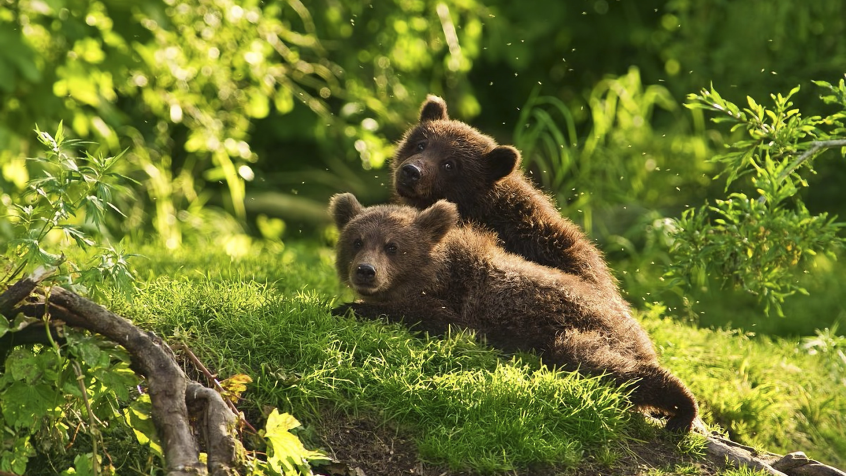 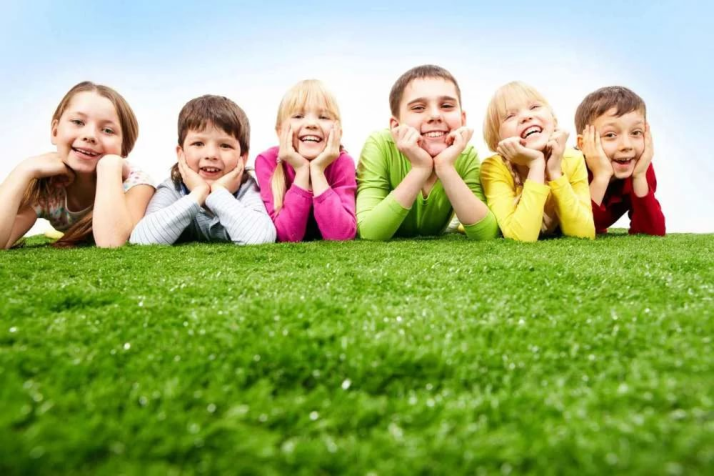 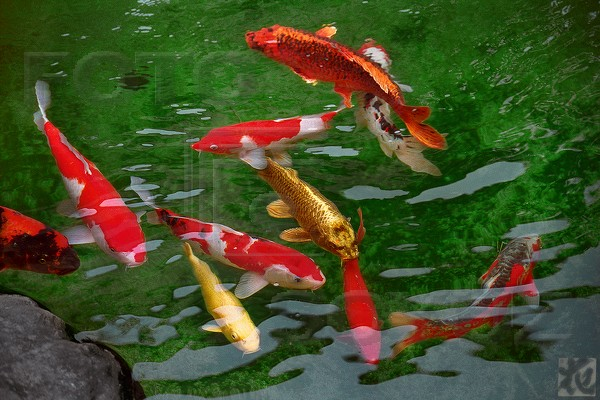 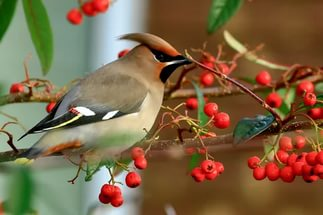 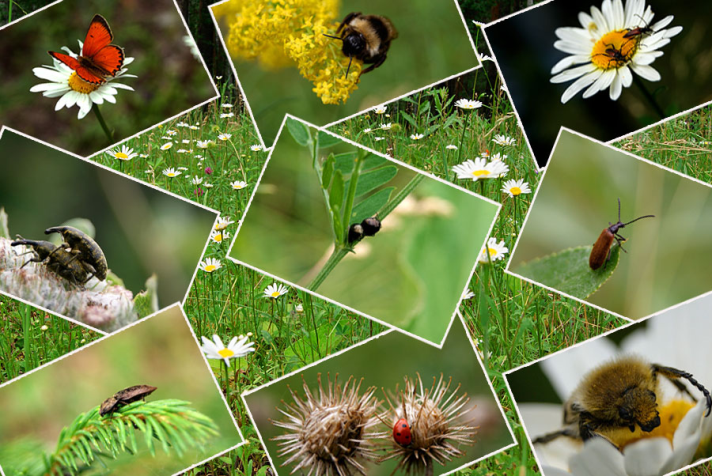 На планете Земля растут: деревья, цветы, ягоды, грибы и т.д.
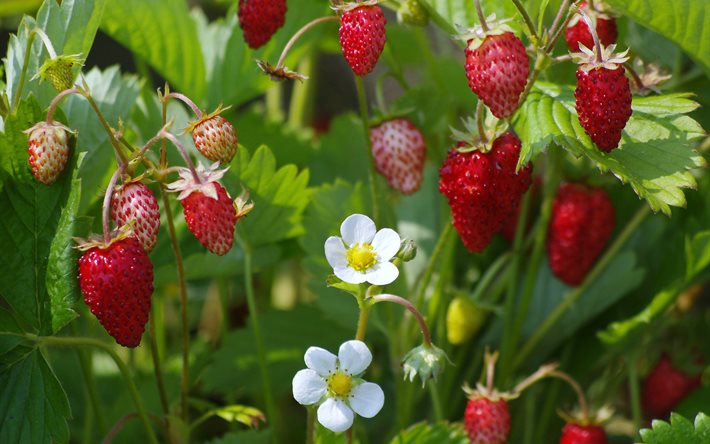 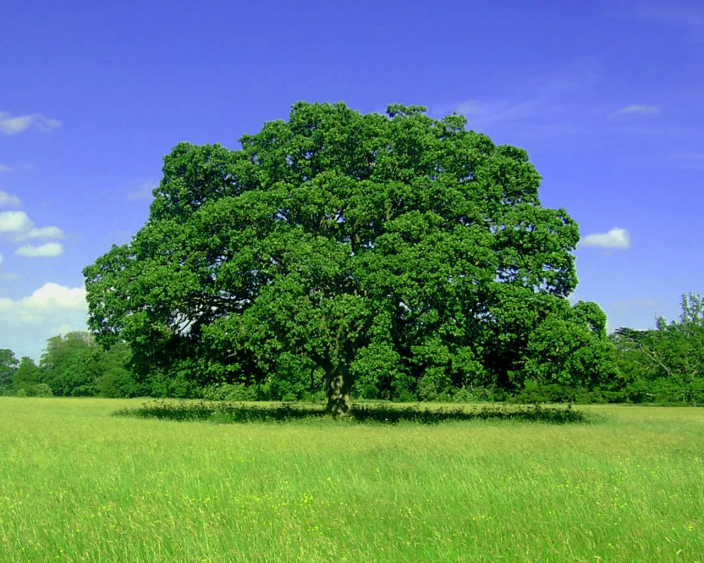 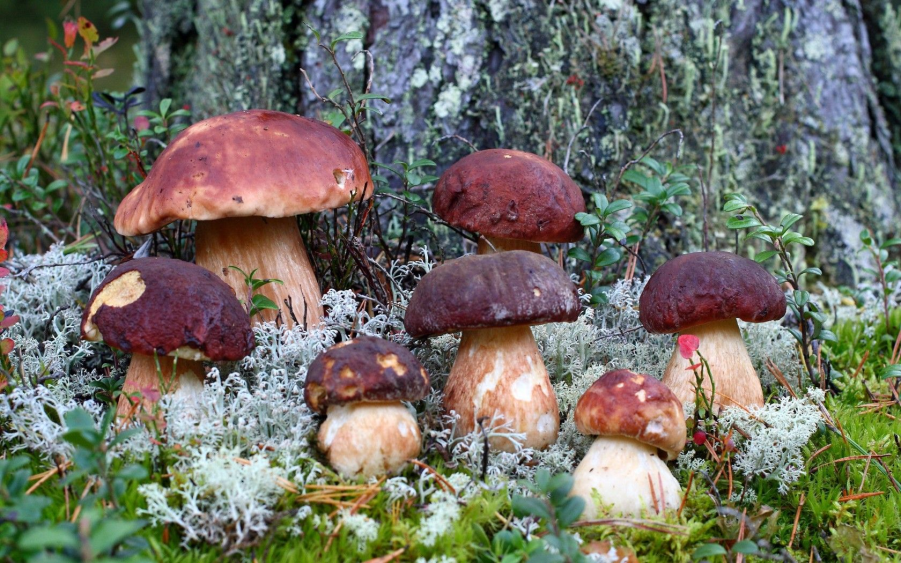 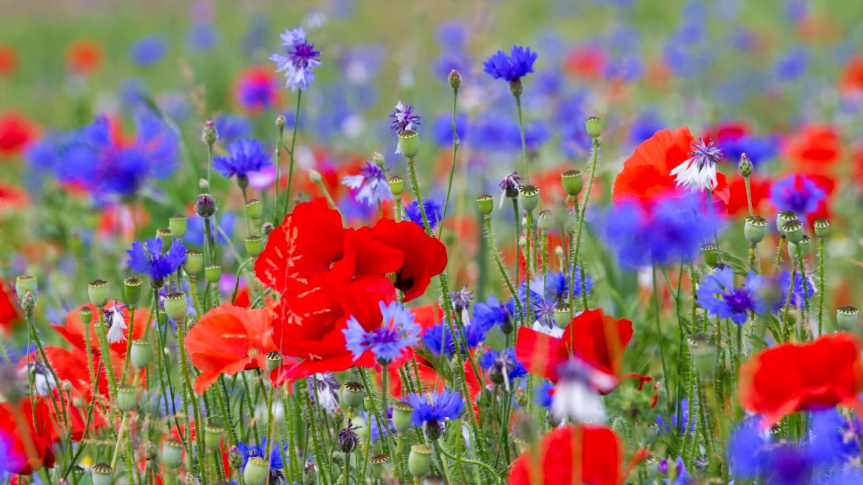 На планете Земля имеются обширные леса, травянистые равнины, высокие горы, жаркие пустыни.
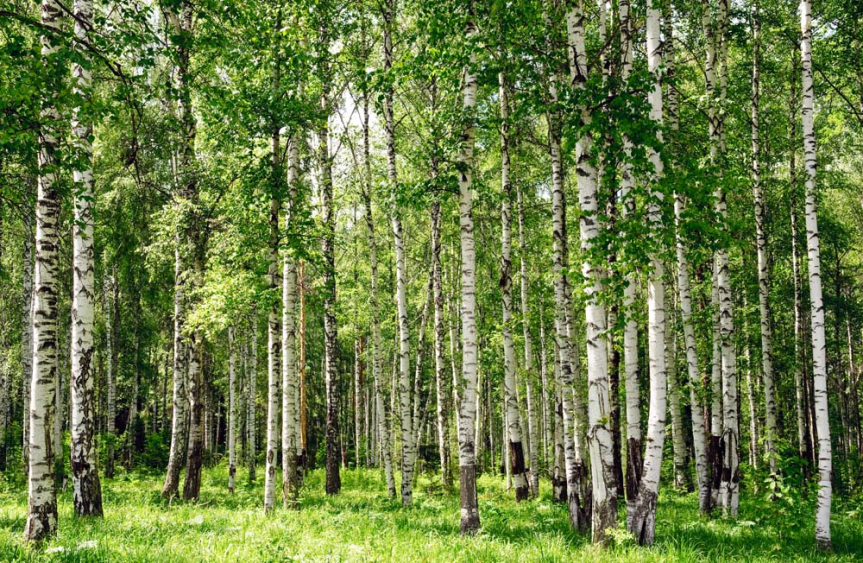 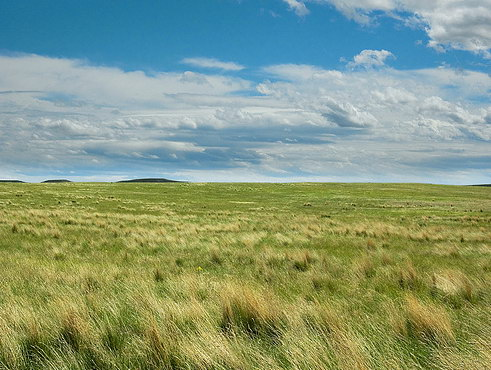 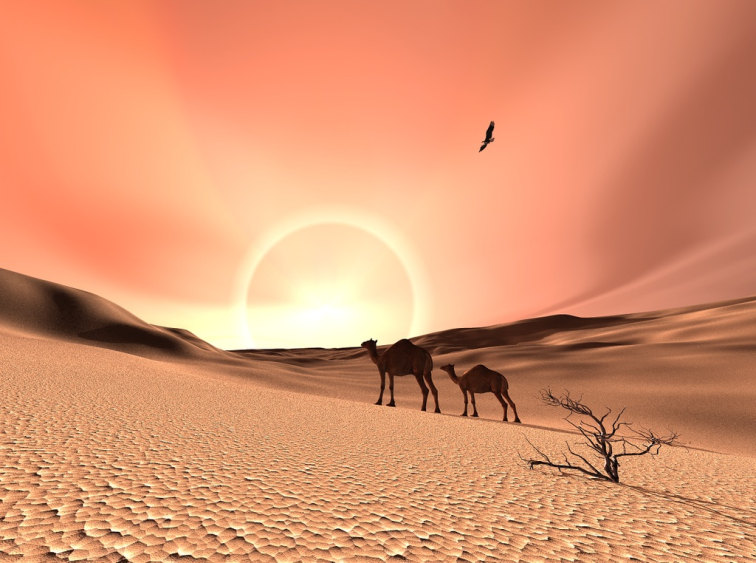 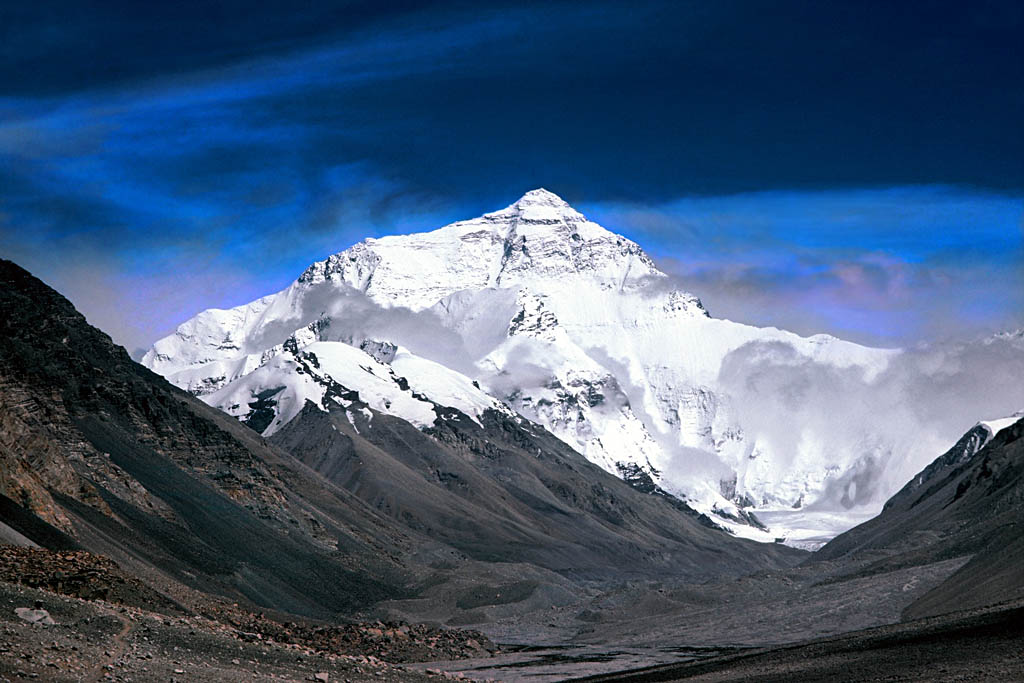 Большая часть земли покрыта водой.
Планета Земля – лишь пылинка в огромном космосе. Планета не стоит на месте. Земля вращается вокруг своей оси и одновременно осуществляет движение вокруг солнца.
Благодаря вращению планеты вокруг своей оси происходит смена суток (утро, день, вечер, ночь).
Во Вселенной планета Земля не одна (Солнце – это огромная огненная звезда и 9 планет: Меркурий, Венера, Земля, Марс, Юпитер, Сатурн, Уран, Нептун, Плутон).
У Земли есть спутник – Луна.
Для того чтобы исследовать космос – первыми отправили в полет собак – Белку и Стрелку. После полета они благополучно вернулись на Землю.
Юрий Алексеевич Гагарин был первым космонавтом, который совершил полет вокруг Земли на космическом корабле.
Для работы в космосе необходимо иметь специальный костюм (скафандр, комбинезон, обувь и т.д.) Одежда должна быть удобной и практичной (с рацией, с системой жизнеобеспечения).
В космосе космонавт должен быть готов к невесомости.
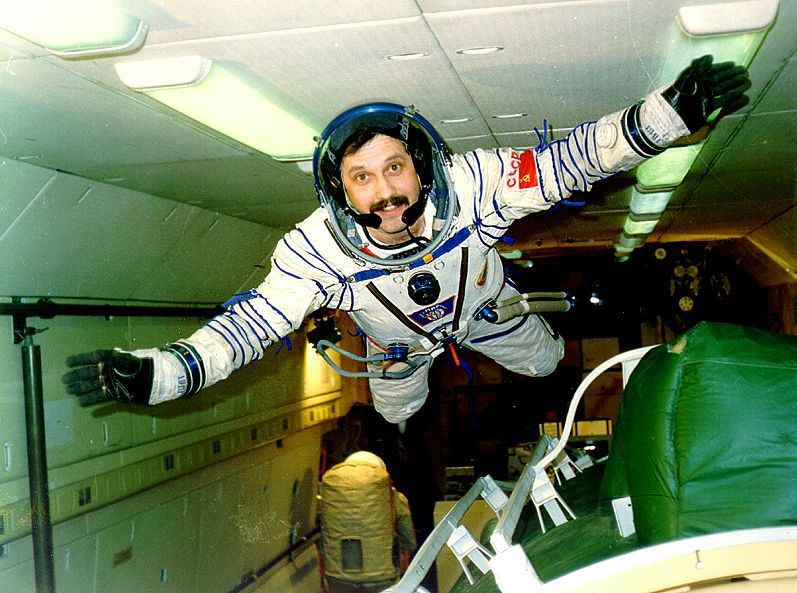 Еда космонавтов находится в тюбиках и вакуумных упаковках.
Спасибо за внимание!